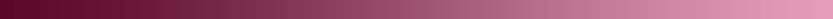 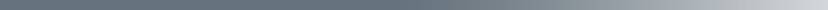 Need for Tweaking ‘Growth Capital’ Model in the Indian context?


By: Ms. Seema Jhingan (Partner)
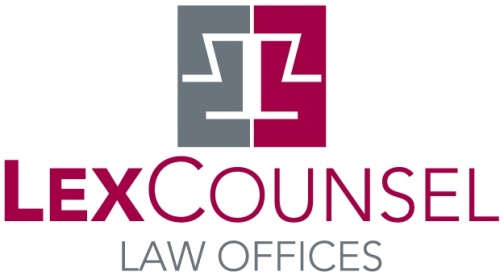 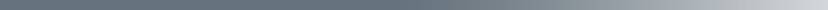 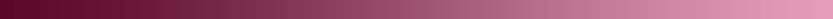 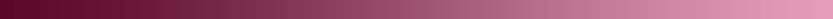 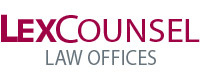 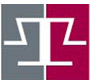 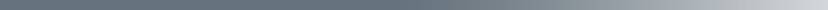 Revival of the ‘Growth Capital’ Model
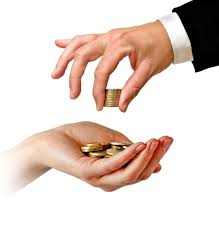 Its time for the Investor-Entrepreneur dynamics to change
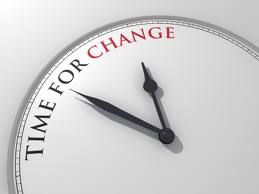 2
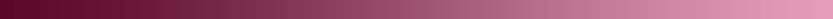 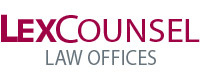 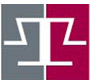 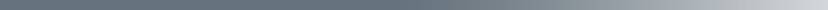 Investor Expectations Need to Change…
… the ‘Minority Stake with Majority Rights’ Attitude.
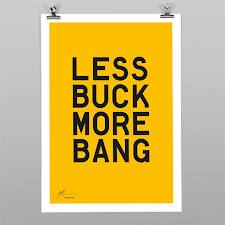 3
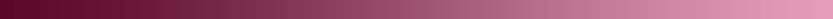 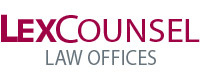 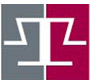 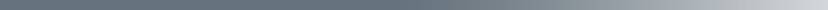 Board Level Participation
Nomination on Board – not commensurate with investment



Mandatory Quorum Requirement
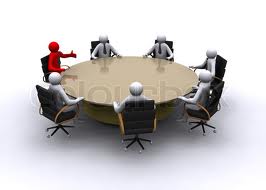 4
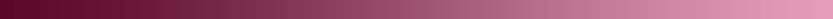 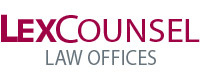 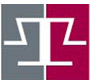 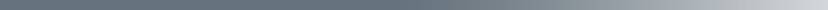 Voting and Reporting Rights
Reserved Matters / Affirmative Voting Rights

Operational Interference

Reporting Requirements
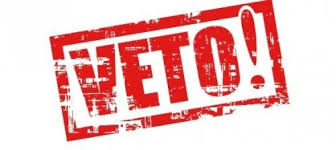 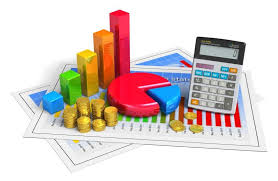 5
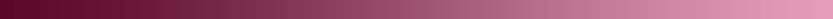 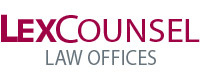 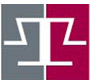 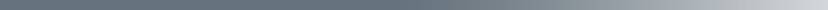 Pre-emptive and Restrictive Rights
Anti-Dilution, Ratchet and other Pre-emptive Rights
Lock-in on Transfer of Promoter Shares


ROFO and ROFR
Tag Along and Drag Along
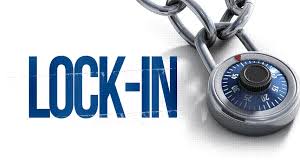 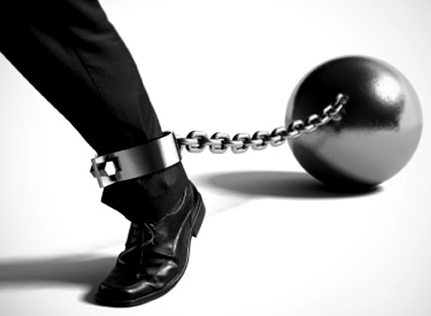 6
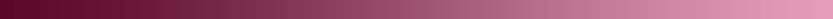 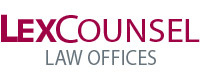 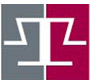 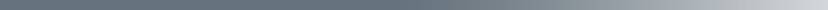 Complicated Exit Options – Do they work?
Public Offering
Buy-Back


Put options
Strategic Sale - with Drag Along
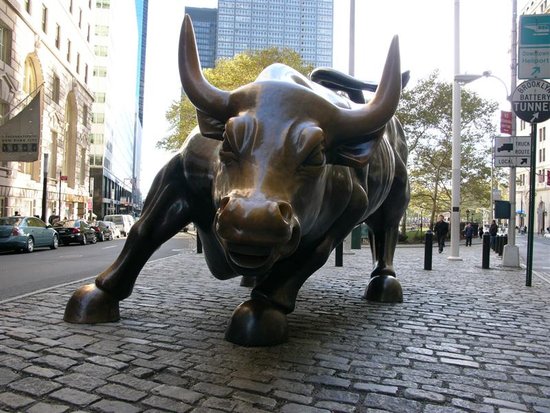 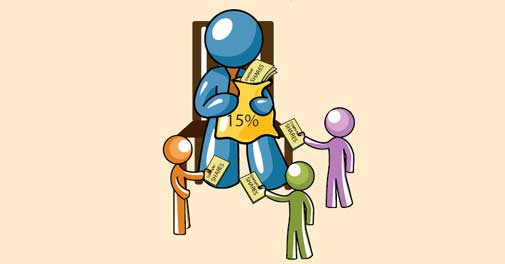 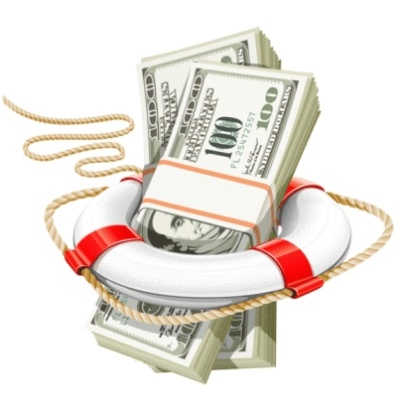 7
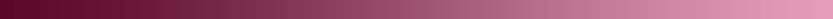 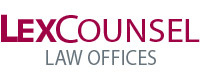 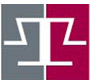 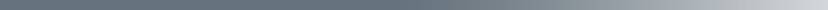 Entrepreneur Expectations Need to Change...
…the mindset of ‘playing’ with Investors’ money.
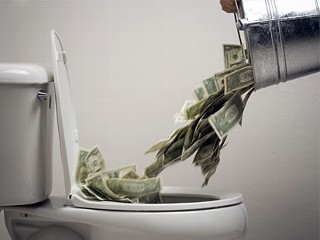 8
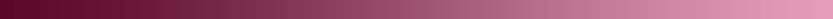 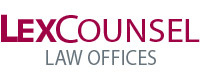 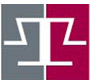 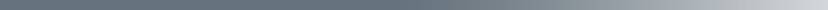 Investors’ Money...
…is NOT free Money !
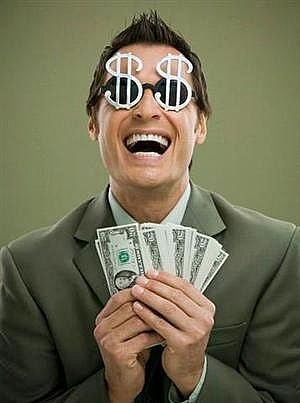 9
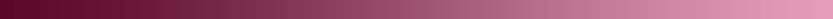 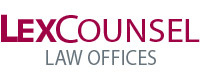 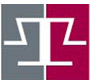 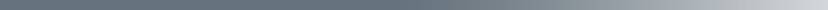 Assumed Obligations...
…need to be complied with.
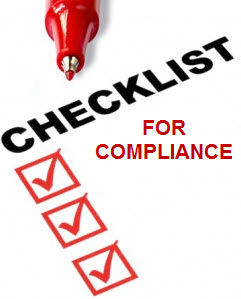 10
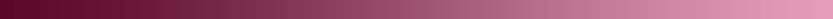 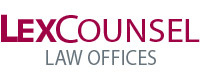 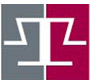 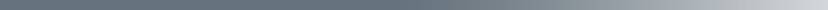 Diversion of Funds...
…to unapproved business plans is…
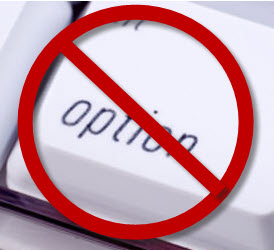 11
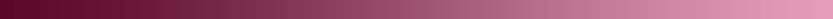 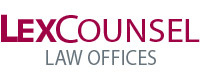 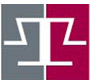 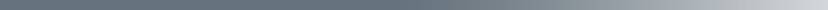 Exit Options...
…are for keeps.
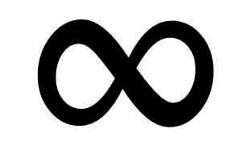 12
Successful Growth Capital Model
Cooperation
Compliance
Contribution
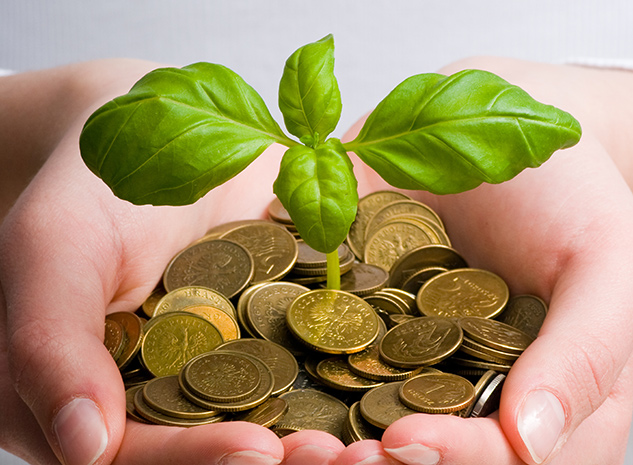 Harmony
Space
Reasonableness
Delivery
Performance
13
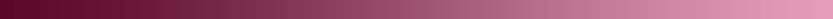 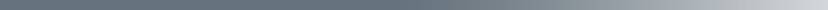 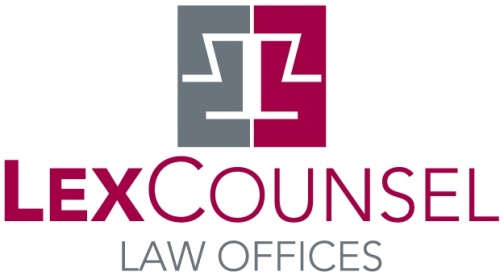 C-10, Gulmohar Park
New Delhi – 110049
Tel: +91-11-41662861
Fax: +91-11-41662862
E-mail: sjhingan@lexcounsel.in
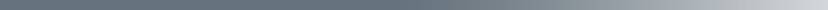 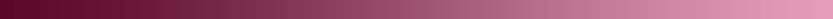